Základní škola a  pomoc ohroženým dětem
Spolupráce škol 
s ostatními aktéry 
v síti pro ohrožené 
děti (a jejich rodiny)   
v Hradci Králové 
a okolí
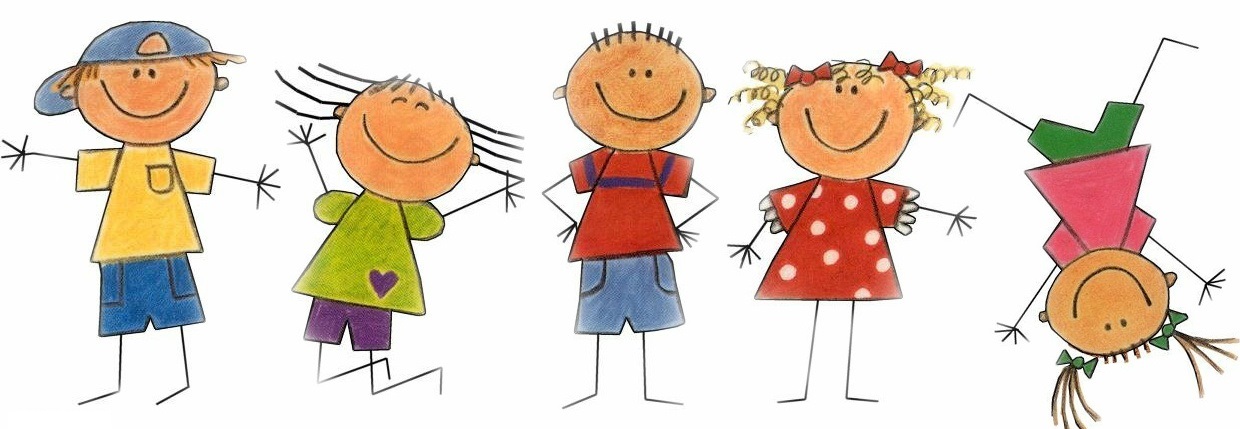 Stručný návod pro pedagogy z HK a okolí, jaké možnosti mohou využít v případech, kdy se setkají s dětmi, které potřebují pomoc.  	
aktualizováno: 21. 11. 2017
Kdo se může zapojit do pomoci ohroženým dětem
OSPOD
lékaři
PČR, 
státní 
zastupitelství
soudy
škola
dítě
neziskové 
organizace
jiné školy, 
předškolní 
zařízení
rodiče,
zákonní
zástupci
poradenská
zařízení
další 
odborníci 
(psycholog, 
logoped,…)
Kdo je „ohrožené dítě“?
Dítě vážně ohrožené:
Dítě potenciálně ohrožené:
týrané  
zneužívané
vážně zanedbávané
dítě páchající trestnou činnost
dítě, na kterém je páchána trestná činnost,..
dítě ze sociálně znevýhodněného prostředí (problémy s hygienou, přípravou do školy, opakovanou absencí, chudobou,..)
dítě se specifickými potřebami (zdravotní handicap, sociální handicap,..)
dítě s problematickými vztahy    (v rodině, ve školním kolektivu,..)
dítě v krizi (ztráta blízké osoby, rozvod, psychické obtíže, problémy s příjmem potravy..)
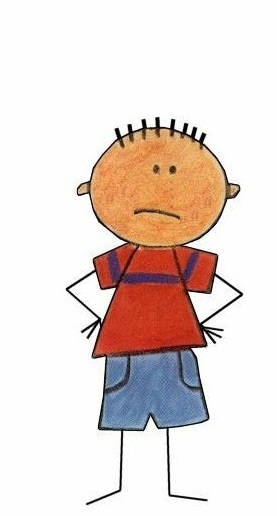 Na koho se škola musí obrátit?
Musíte vždy kontaktovat:
Máte ve škole dítě:
OSPOD MM HK (https://www.hradeckralove.org/urad/odbor-socialnich-veci-a-zdravotnictvi)

a v případě podezření na spáchání trestného činu též: Policii ČR (tel. 158)
týrané  
zneužívané
vážně zanedbávané
dítě páchající trestnou činnost
dítě, na kterém je páchána trestná činnost,..
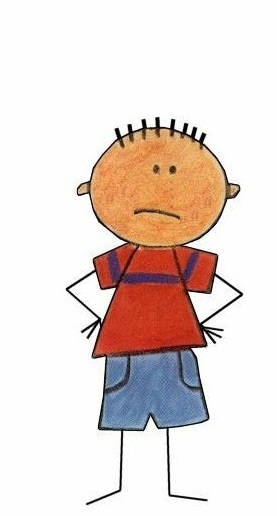 Na koho se škola může obrátit?
Máte ve škole dítě:
Můžete kontaktovat:
dítě ze sociálně znevýhodněného prostředí (problémy s hygienou, přípravou do školy, opakovanou absencí, chudobou,..)
dítě se specifickými potřebami (zdravotní handicap, sociální handicap,..)
dítě s problematickými vztahy    (v rodině, ve školním kolektivu,..)
dítě v krizi (ztráta blízké osoby, rozvod, psychické obtíže, problémy s příjmem potravy..)
neziskové organizace
poradenská zařízení
sociální služby

Jak probíhá spolupráce:
služby jsou většinou zdarma
rodiče (dítě) se spoluprací  souhlasí 
poskytování informací o dítěti pouze se souhlasem rodičů / zákonných zástupců dítěte
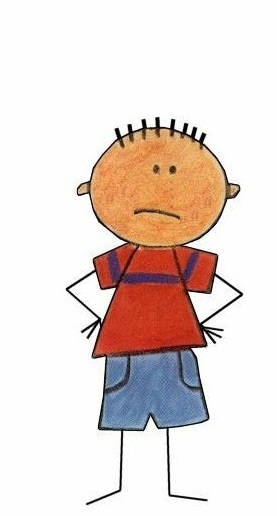 Kdo a v jakých případech nabízí školám spolupráci ?
Spolupráce škol 
s ostatními aktéry 
v síti pro ohrožené 
děti (a jejich rodiny)   
v Hradci Králové 
a okolí
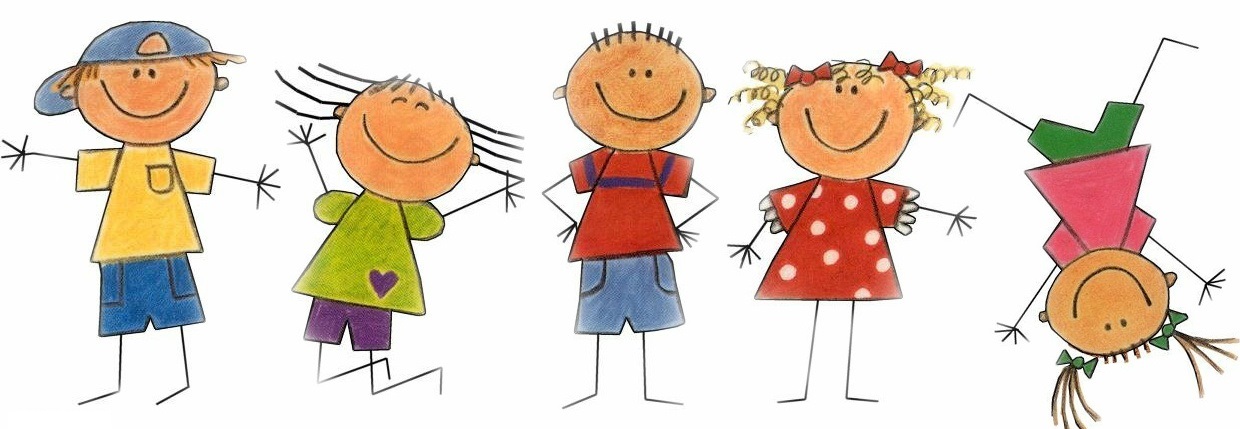 Oblasti spolupráce škol s ostatními aktéry v síti pro ohrožené děti
I. Oblast spoluprácedítě (žák) s obtížemi
Spolupráce škol 
s ostatními aktéry 
v síti pro ohrožené 
děti (a jejich rodiny)   
v Hradci Králové 
a okolí
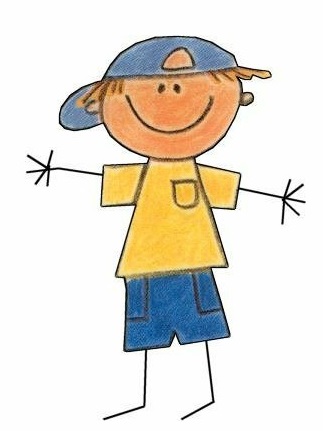 zpět
I. Oblast spolupráce:                                        dítě (žák) s obtížemi
zpět
I.1.Zdravotní obtíže dítěte
zpět
I.2.Psychické obtíže dítěte
zpět
I.3.Potíže dítěte s učením / přípravou do školy
zpět
I.4.Výchovné obtíže dítěte
zpět
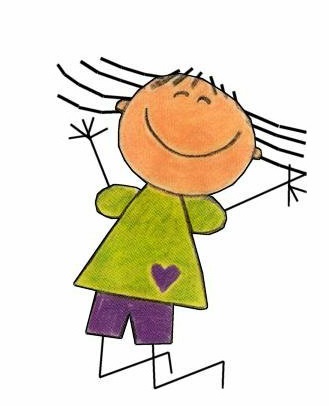 Spolupráce škol 
s ostatními aktéry 
v síti pro ohrožené 
děti (a jejich rodiny)   
v Hradci Králové 
a okolí
II.Oblast spoluprácetřídní kolektiv
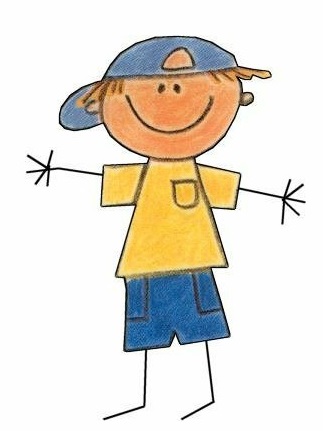 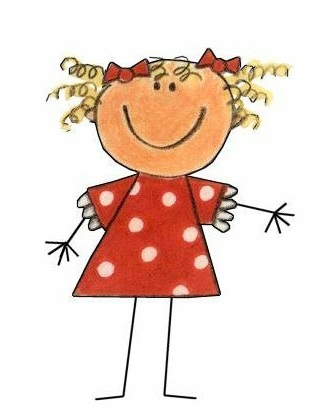 zpět
II. Oblast spolupráce:                                        třídní kolektiv
zpět
II.1.Osvětové besedy a přednášky
Městská policie Hradec Králové, oddělení prevence kriminality (https://www.hradeckralove.org/hradec-kralove/besedy-a-prednasky-anotace-temat)

YMCA - Informační centrum pro mládež – Přednášky na téma: Finanční gramotnost, Bezpečnost na internetu (http://www.icmhradeckralove.cz/p/pro-skoly.html)

ŽIVOTpro, z.ú.:
 besedy pro rodiče
(http://zivotpro.webnode.cz/sluzby/)
zpět
II.2.Preventivní práce   s třídním kolektivem
Salinger, z.s. – Informačně-preventivní programy pro třídní kolektivy, ukázky fungování nízkoprahových klubů (http://www.salinger.cz/modry_pomeranc/)

ŽIVOTpro, z.ú. – adaptační kurzy, vedení hodin a projektů etické výchovy (http://zivotpro.webnode.cz/sluzby/)

Etická výchova o.p.s. – kurzy etické výchovy pro pedagogy (obsahuje témata: práce s třídním kolektivem,  komunikace, konstruktivní kritika, kompromis, sebedůvěra, … (http://evops.cz/co-nabizime/#skoleni)
zpět
Pedagogicko–psychologická poradna HK, metodik prevence – dlouhodobé preventivní programy   (http://www.pppkhk.cz/hk/index.php/prevence/metodik-prevence-v-ppp)

Semiramis z.ú., Centrum primární prevence Královéhradeckého kraje – programy dlouhodobé primární prevence (http://www.os-semiramis.cz/centra/centrum-primarni-prevence-kralovehradeckeho-kraje/)

PROSTOR PRO, o.p.s. - preventivní programy SPIRÁLA (http://www.prostorpro.cz/preventivni-programy-spirala.html) 

Křesťanská akademie mladých, z.s.​ - preventivní programy Úcta k životu (http://uctakzivotu.cz/)

Prostor plus o.p.s. (https://www.prostor-plus.cz/)

Společně k bezpečí (http://www.spolecnekbezpeci.cz)
II.3.Preventivní programy
zpět
II.4.Práce s narušenými vztahy v třídním kolektivu
Diagnostika vztahů ve třídě, sociometrické šetření.
Příprava na změnu v třídním kolektivu     a provázení ve změně
Práce s narušeným třídním kolektivem


Školské poradenské pracoviště Mozaika (http://mozaika57.webnode.cz/zs/)

Pedagogicko–psychologická poradna HK, metodik prevence    (http://www.pppkhk.cz/hk/index.php/prevence/metodik-prevence-v-ppp)
zpět
III.Oblast spoluprácerodič (zákonný zástupce)
Spolupráce škol 
s ostatními aktéry 
v síti pro ohrožené 
děti (a jejich rodiny)   
v Hradci Králové 
a okolí
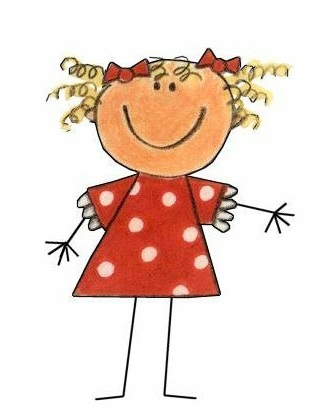 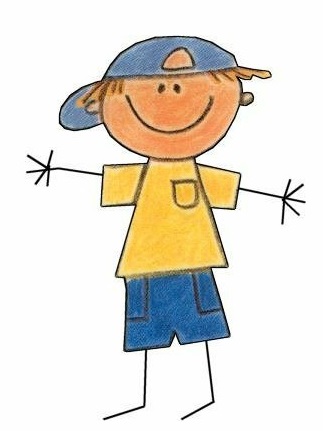 zpět
III. Oblast spolupráce:                              rodič (zákonný zástupce)
zpět
III.1.Bariéry v komunikaci s rodičem
zpět
III.2.Nedostatky v rodičovské péči(Nedostatečná hygiena dítěte, neomluvená absence, rodiče se nezajímají o školní výsledky dítěte..)
zpět
III.3.Rodina ohrožená chudobouNedostatek financí (dítě nenosí svačiny, nechodí na obědy, nejezdí na výlety, chybí mu pomůcky,…)
zpět
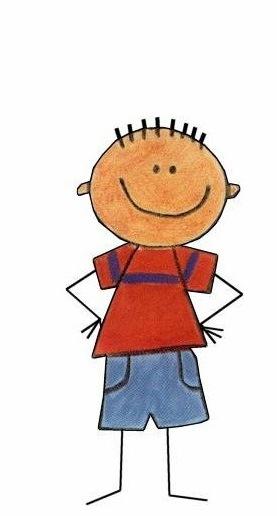 IV.Oblast spoluprácepedagog / pedagogický sbor
Spolupráce škol 
s ostatními aktéry 
v síti pro ohrožené 
děti (a jejich rodiny)   
v Hradci Králové 
a okolí
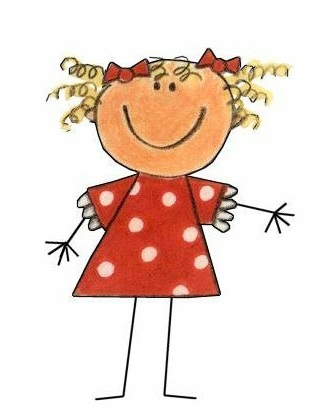 zpět
IV. Oblast spolupráce:                         pedagog / pedagogický sbor
zpět
IV.1.Metodická podpora pedagogů
Pedagogicko–psychologická poradna HK, metodik prevence: metodická podpora pedagogů, školních metodiků prevence, metodické vedení při tvorbě preventivního programu školy (http://www.pppkhk.cz/hk/index.php/prevence/metodik-prevence-v-ppp)

Školské poradenské pracoviště Mozaika:
metodická podpora škole při vyšetřování případů školního šikanování, metodická podpora pedagoga, intervize (http://mozaika57.webnode.cz/zs/)
zpět
IV.2.Práce s týmem, supervize,vzdělávání
Pedagogicko-psychologická poradna v HK:
„Edukativní program primární prevence rizikového chování pro pedagogy“ - (http://www.pppkhk.cz/) 

Semiramis, z.ú.:
podpora role třídního učitele v rámci programu dlouhodobé primární prevence, poradenství, kazuistické semináře, supervize, vzdělávání pedagogů
(http://www.os-semiramis.cz/pro-skoly-a-pedagogy/) 

ŽIVOTpro, z.ú.:
práce s pedagogickým týmem nad tématy: dětské emoce, zisk zdrojů pro práci s dětmi, dítě v krizi a co s tím jako pedagog mohu dělat, prosociální chování, spolupráce s rodiči. Supervize. Pomoc při získávání dotací pro školy na uvedené aktivity.
(http://zivotpro.webnode.cz/sluzby/)
zpět
IV.3.Další možnosti konzultací
Individuální konzultace nad problematikou sociálně slabých rodin
Salinger, z.s. (http://www.salinger.cz/) 
Aufori, o.p.s. (http://www.aufori.cz/)


Poradenská telefonní linka pro pedagogy 
(nonstop, zdarma, po celé ČR, možnost anonymity) 	
Linka pro rodinu a školu: 116 000 (http://linkaztracenedite.cz/)
zpět
Informace na webu
Facebook: Síť služeb pro ohrožené rodiny s dětmi – Hradec Králové a okolí: http://www.facebook.com/sitsluzebhk/
informace ze sítě
nabídka zajímavých aktivit, školení, projektů,… vztahujících se k sociálně-právní ochraně dětí
zajímavé postřehy a články i pro práci učitele s ohroženým dítětem

Adresář sociálních a návazných služeb v HK: 
http://www.hradeckralove.org/file/8046/
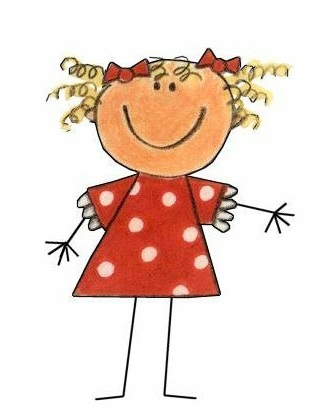 Tato prezentace vznikla za spolupráce Pracovní skupiny „Pojďme do škol(k)y“, skupiny komunitního plánování rodina s dětmi a lokálního síťaře pro ORP Hradec Králové.
Ať se Vám daří !
Mgr. Agáta Havlíková, lokální síťařka pro ORP HK (MPSV)
tel.: 702 954 898, e-mail: agata.havlikova@mpsv.cz

Mgr. Šárka Zbiňová, vedoucí skupiny „Pojďme do škol(k)y!“
tel.: 774 80 70 52, e-mail: kc.zip@salinger.cz
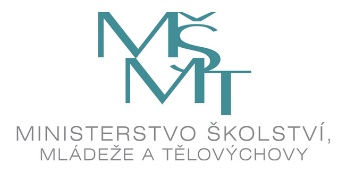 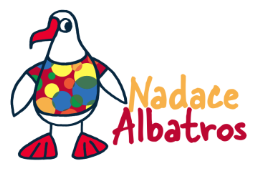 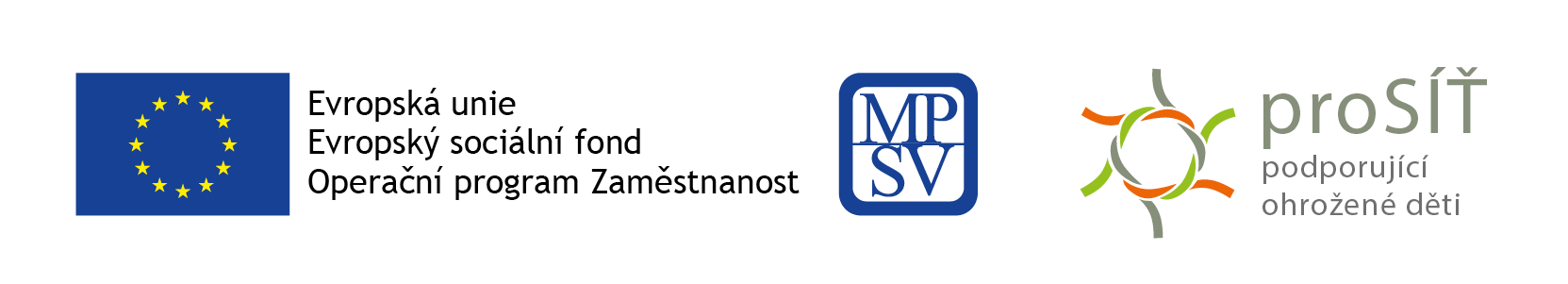 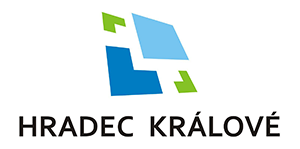